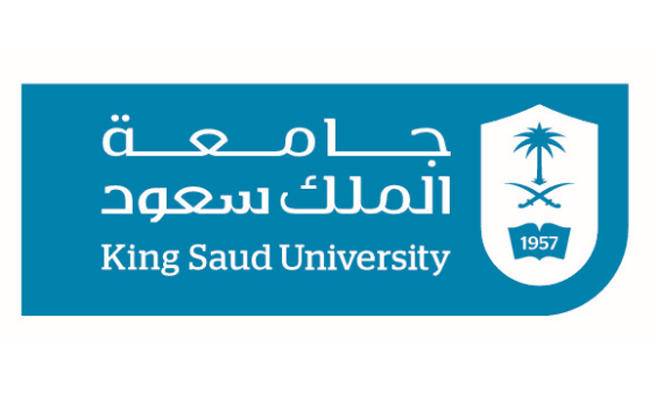 EE 202Electric Circuits
Lecture 5 (4-September)
First Semester 2023-2024
Dr. Anmar Arif
CH6: Operational Amplifiers 2
Slides prepared by Dr. Faris Alfaris (falfaris@ksu.edu.sa)
Op Amp example (1):
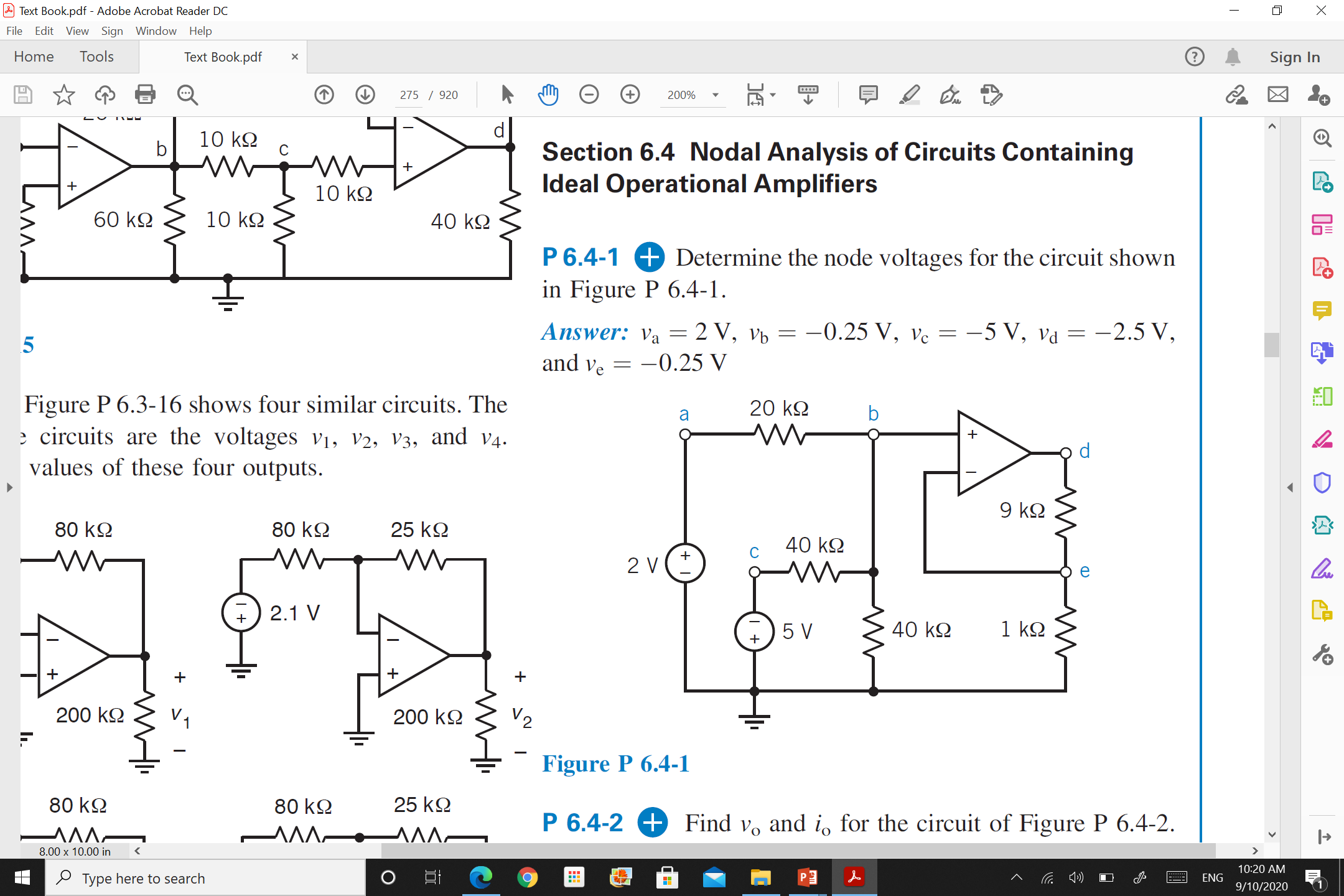 1
Op Amp example (1):
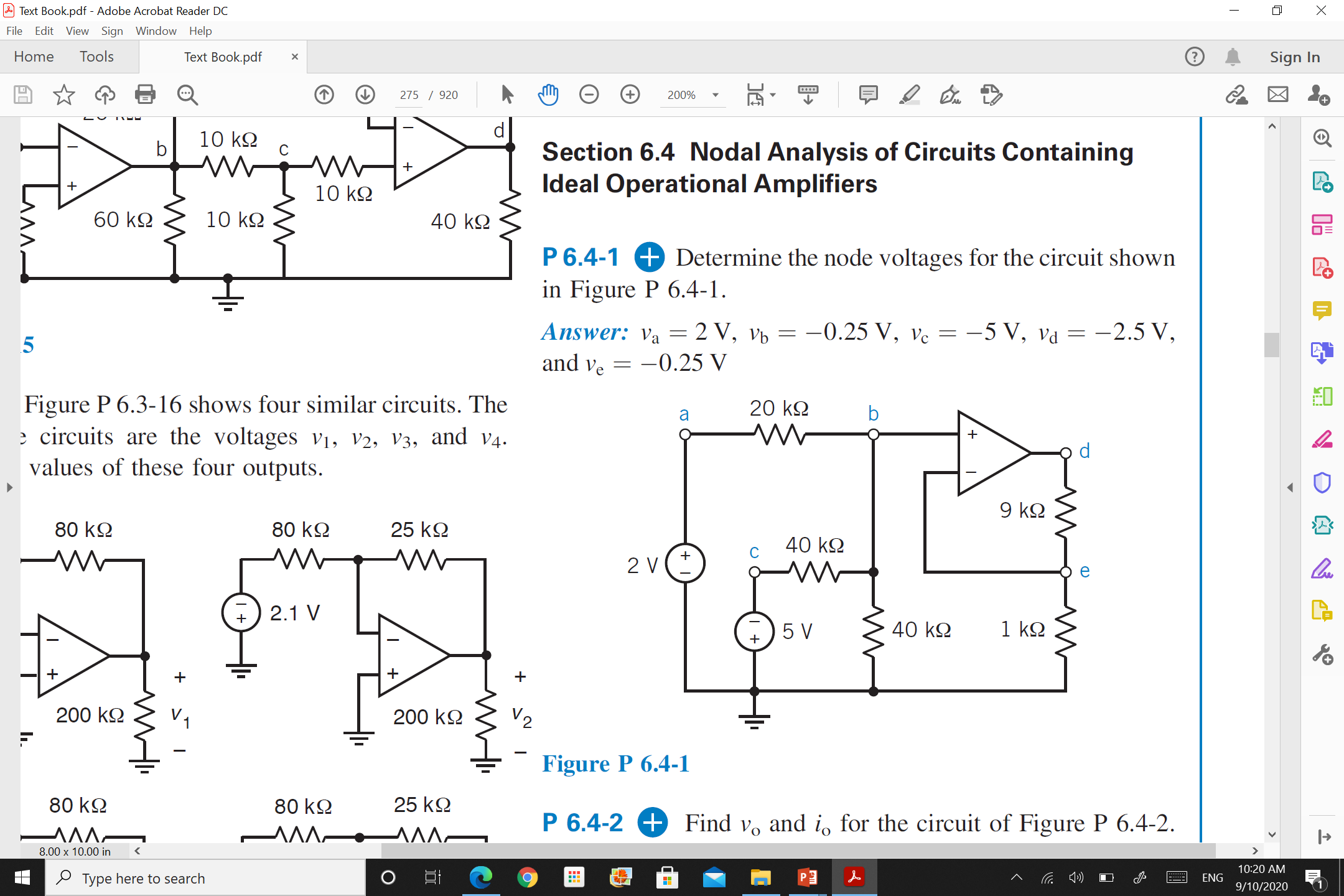 The output current wont enter the loops because there is no way to go back to node b. Therefore, it goes to the ground and return to node b through the ground of the Amp supply.
1
Op Amp example (1):
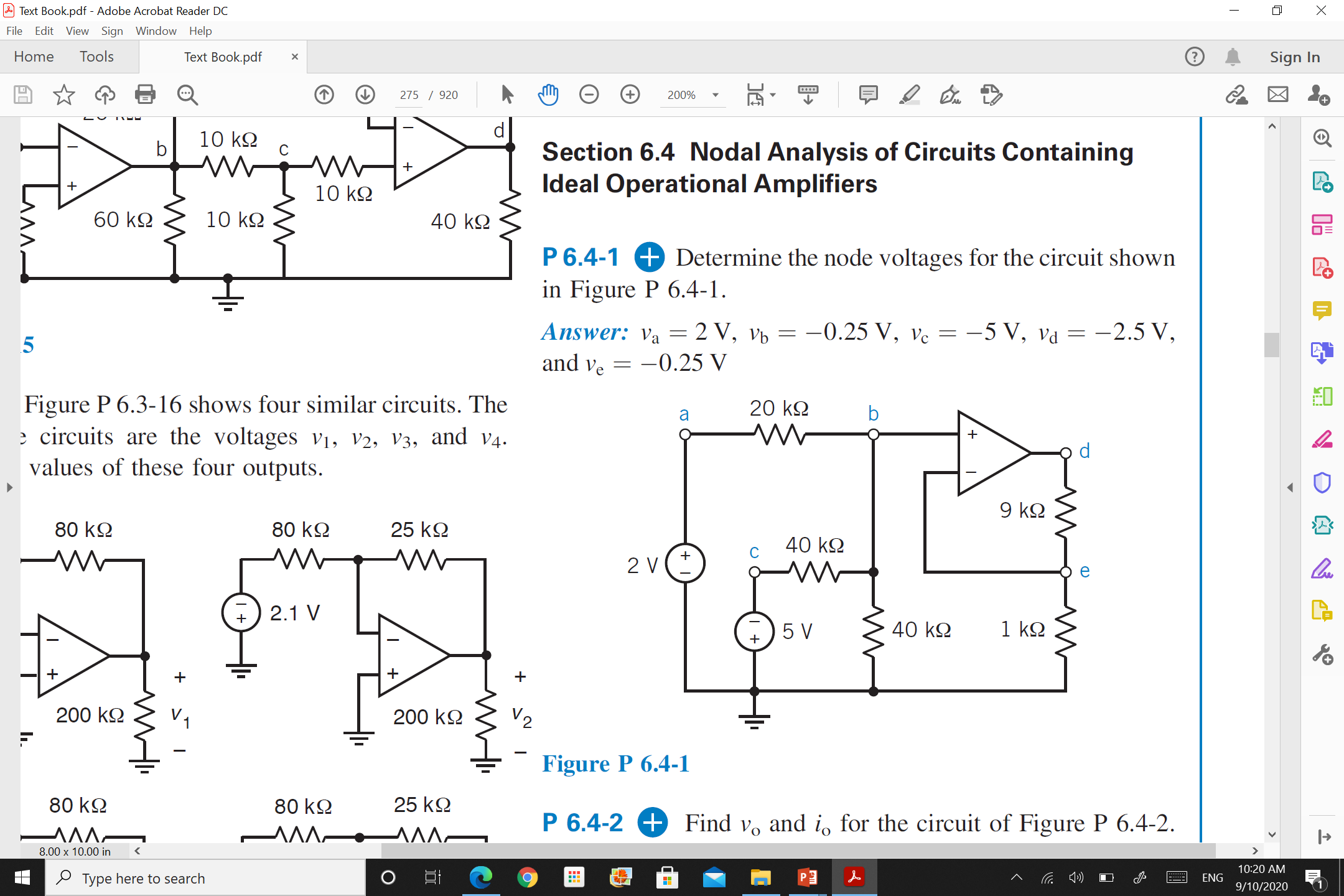 The output current wont enter the loops because there is no way to go back to node b. Therefore, it goes to the ground and return to node b through the ground of the Amp supply.
1
Op Amp example (1):
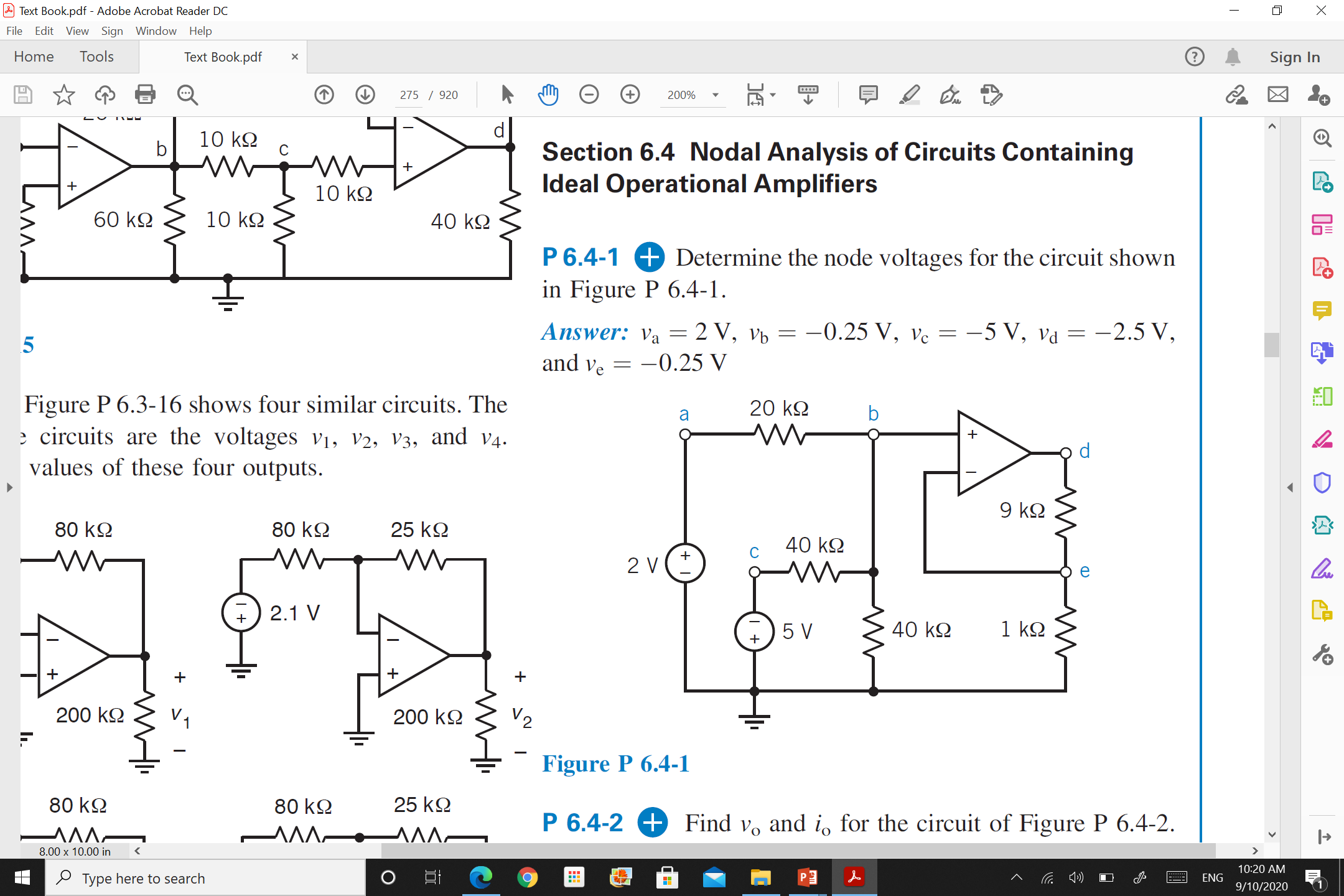 The output current wont enter the loops because there is no way to go back to node b. Therefore, it goes to the ground and return to node b through the ground of the Amp supply.
1
Op Amp example (2):
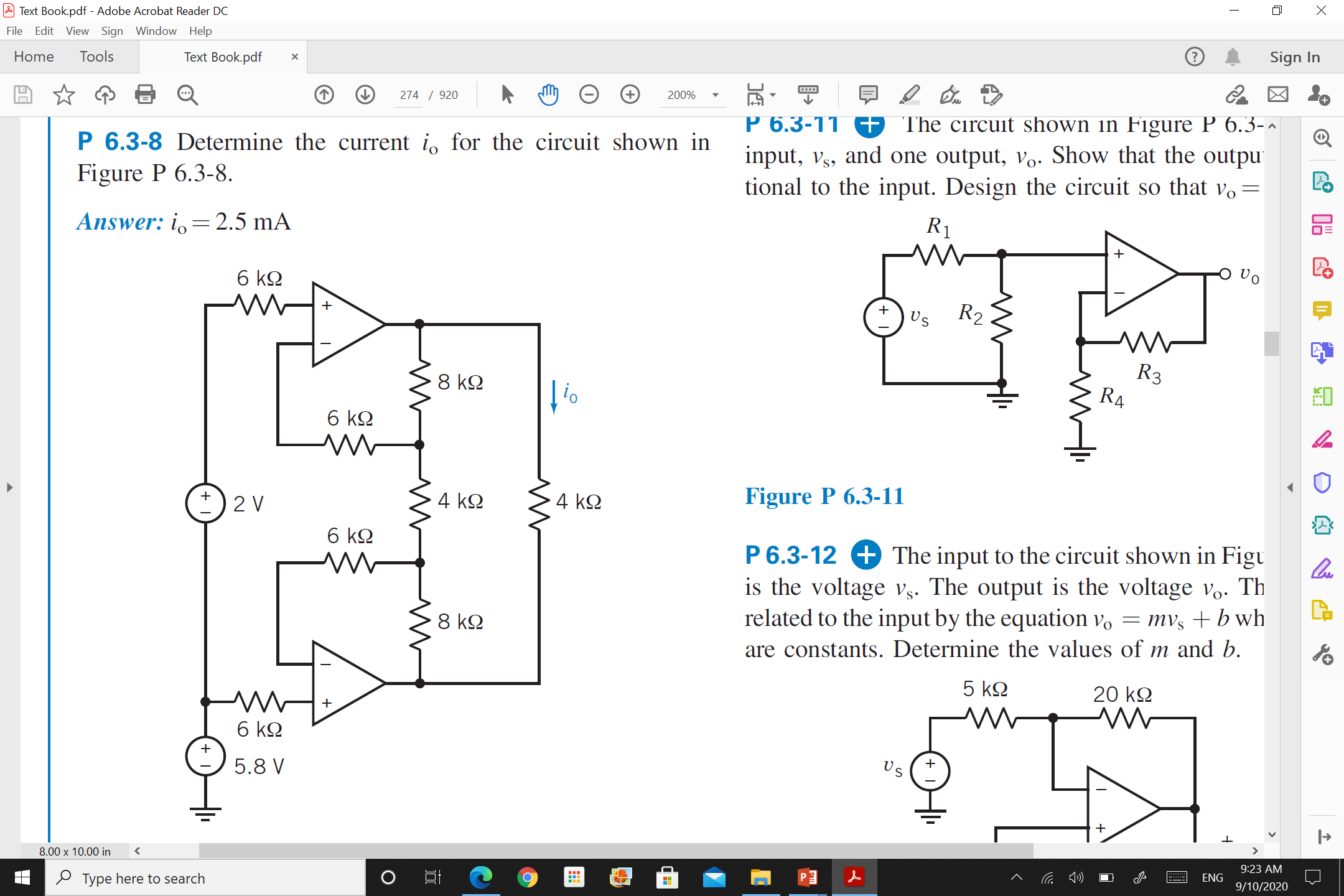 2
Op Amp example (2):
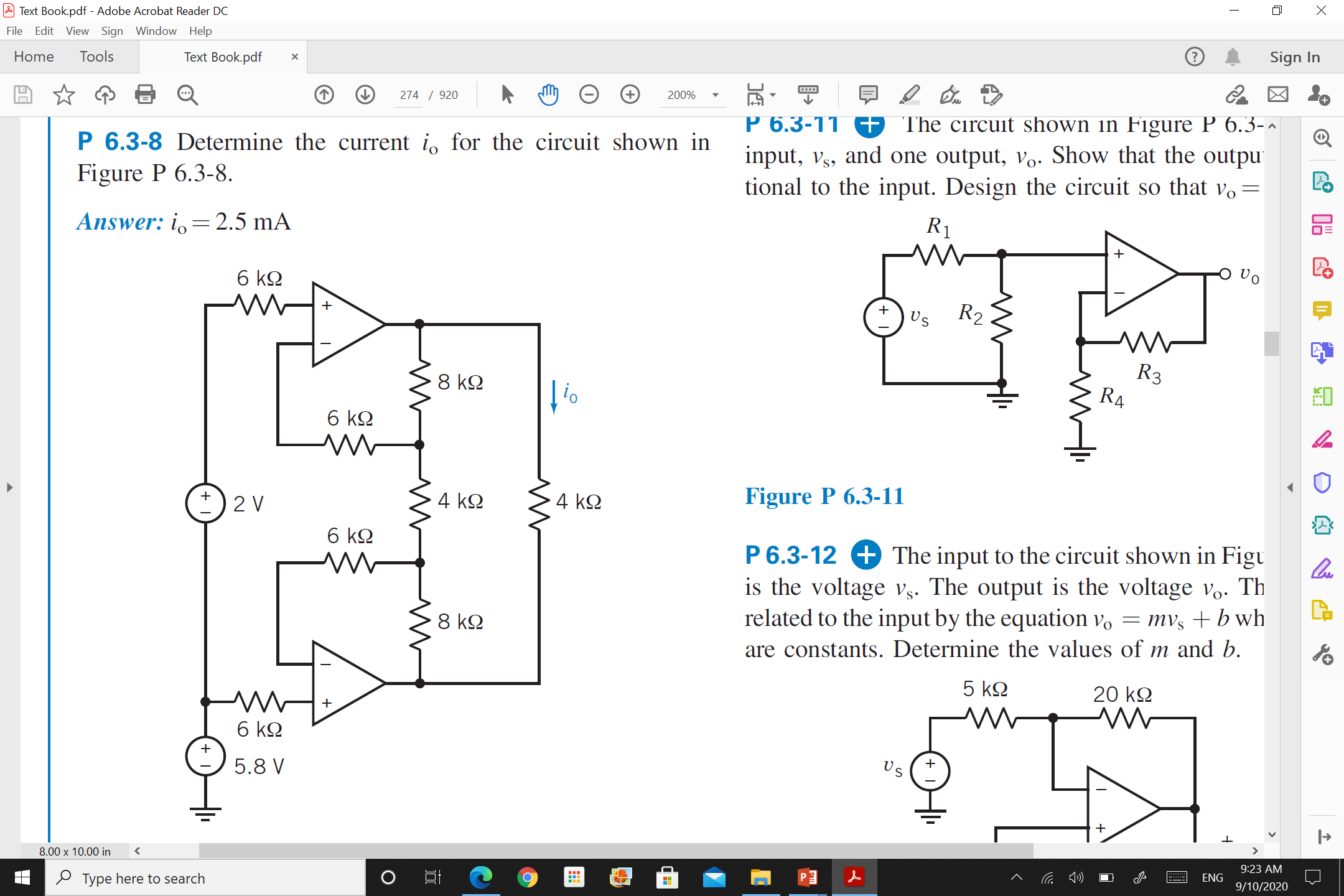 From the above conditions:
Note that voltages drop on ALL 6Ω is zero because the current through them =0
2
Op Amp example (2):
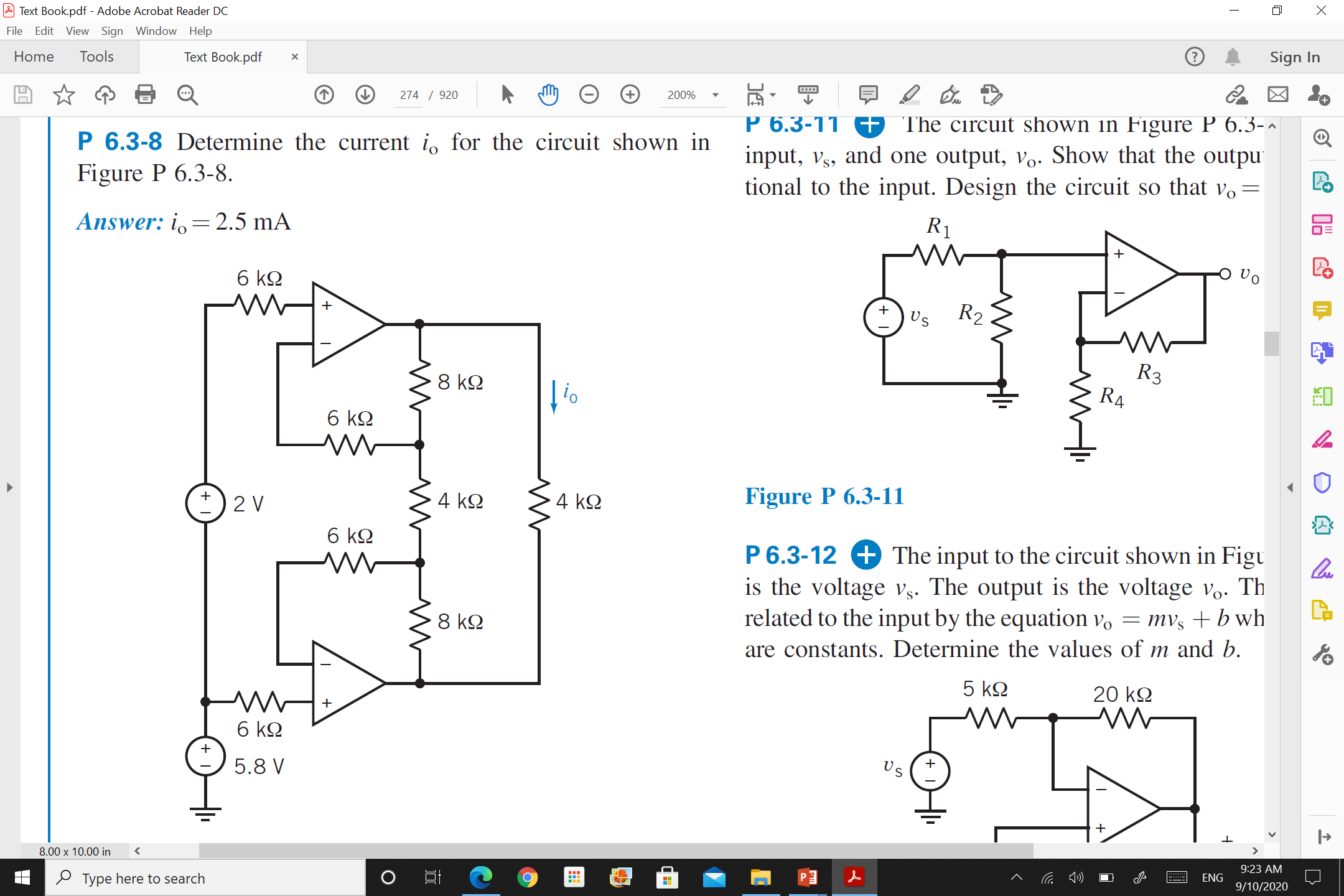 From the above conditions:
Note that voltages drop on ALL 6Ω is zero because the current through them =0
Again, because all currents through ALL 6Ω =0
2
Op Amp example (2):
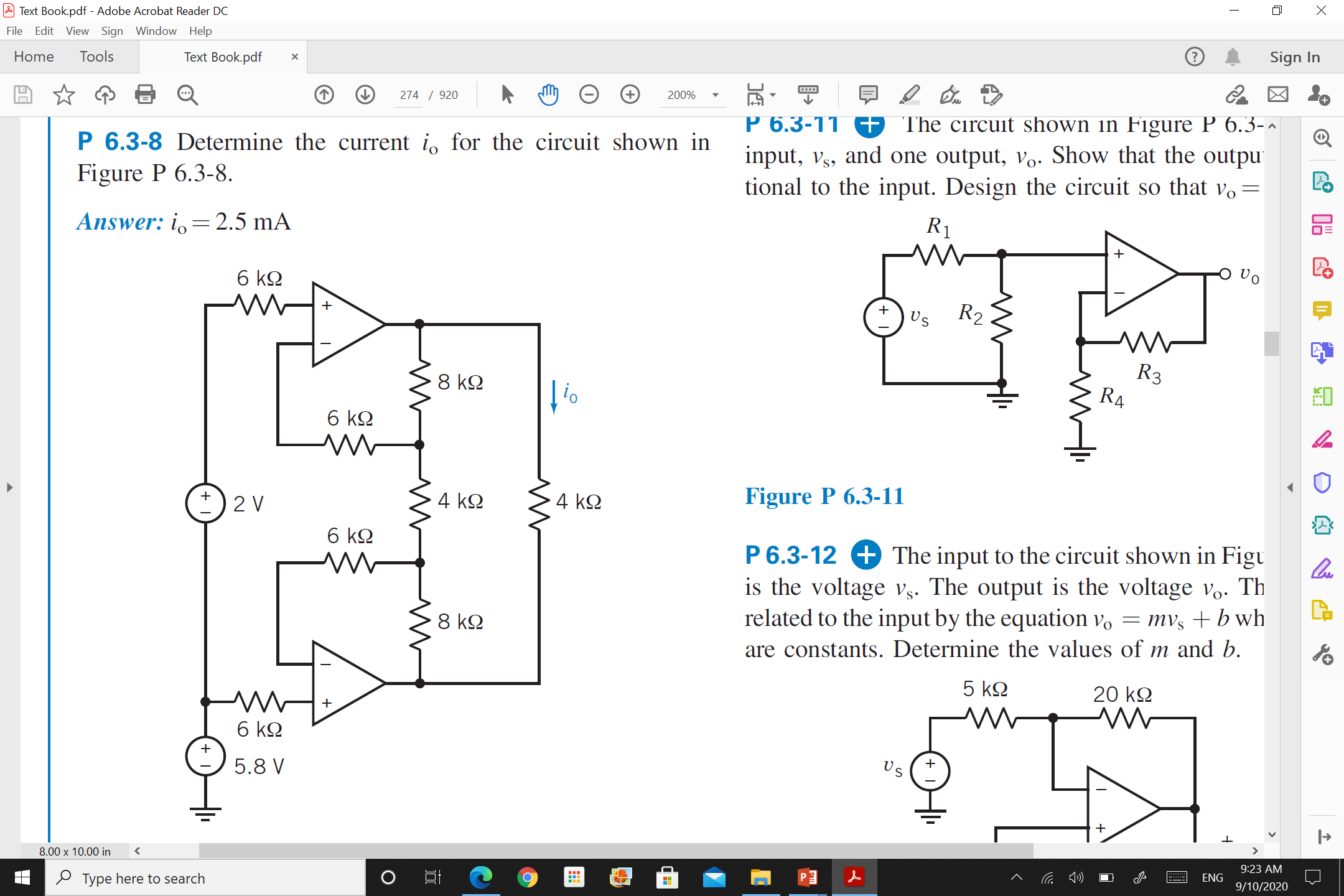 From the above conditions:
Note that voltages drop on ALL 6Ω is zero because the current through them =0
Again, because all currents through ALL 6Ω =0
2
Op Amp example (3):
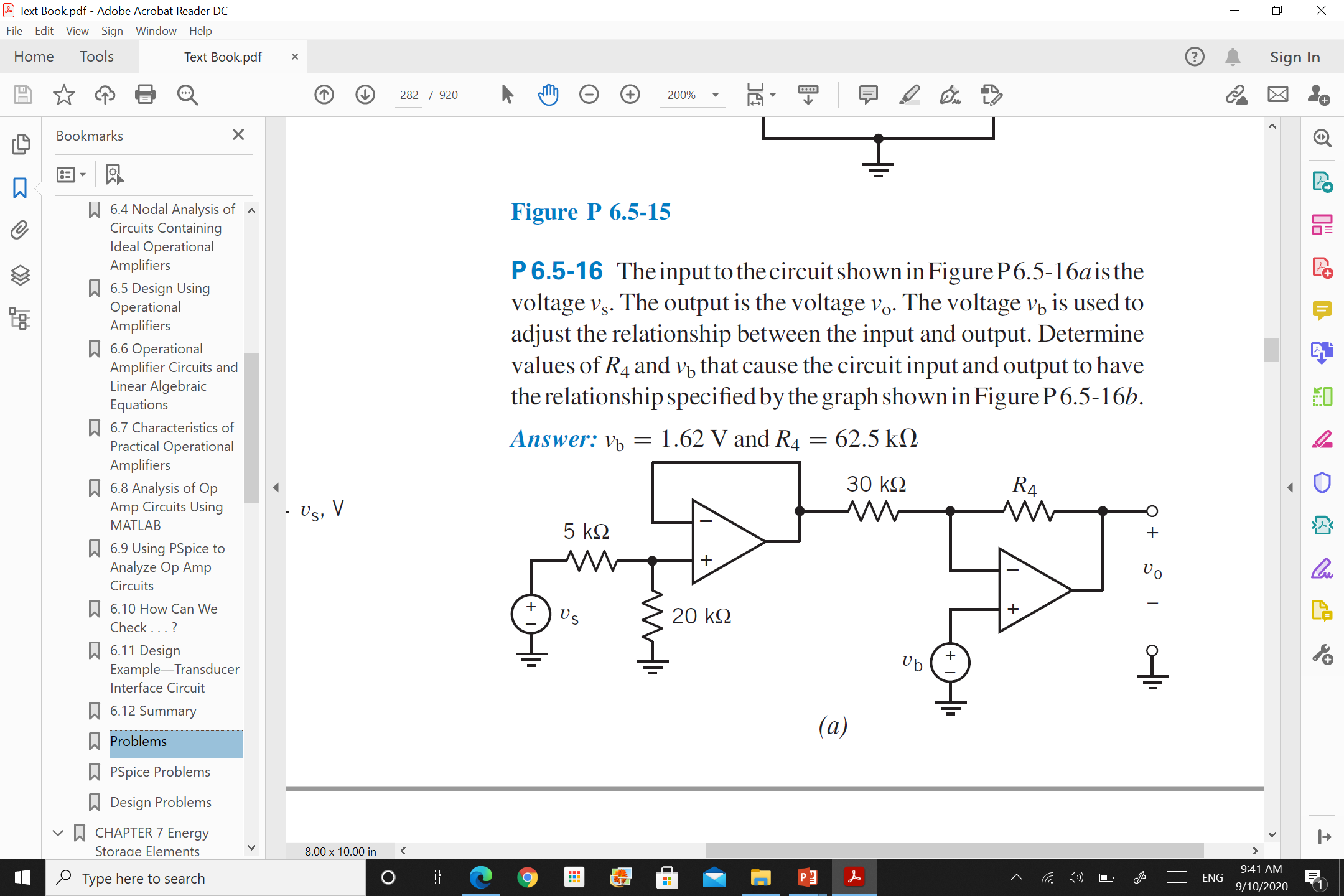 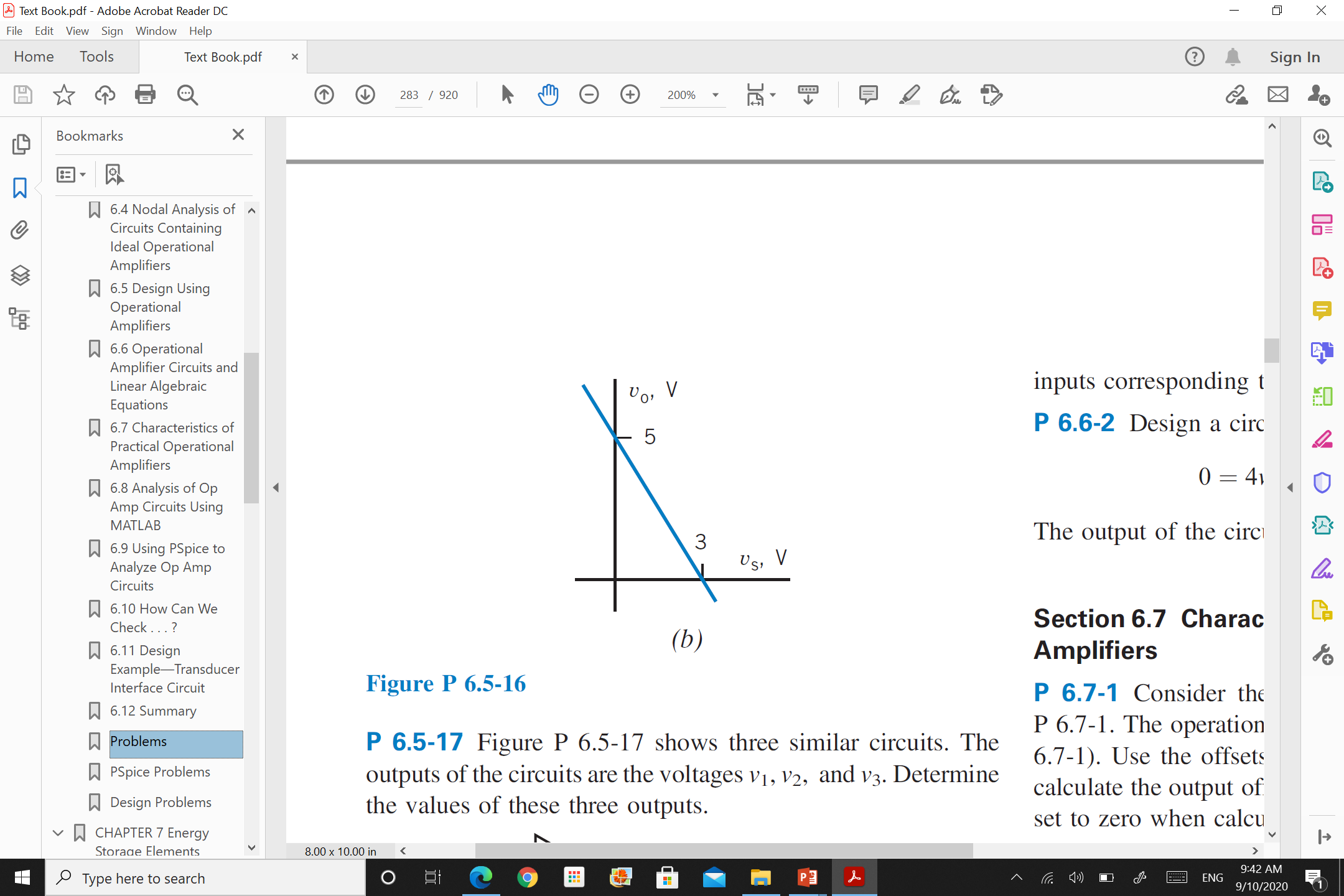 3
Op Amp example (3):
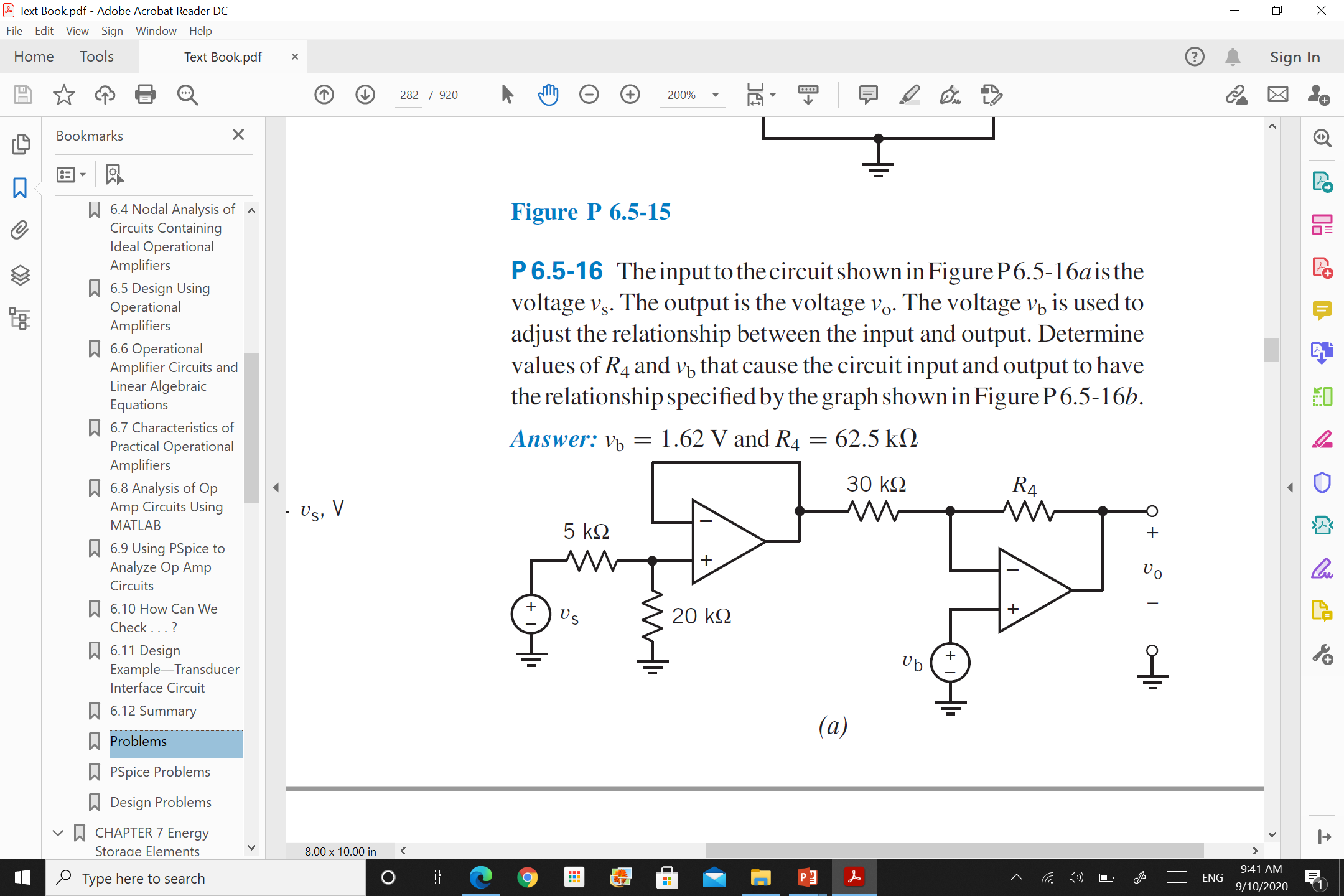 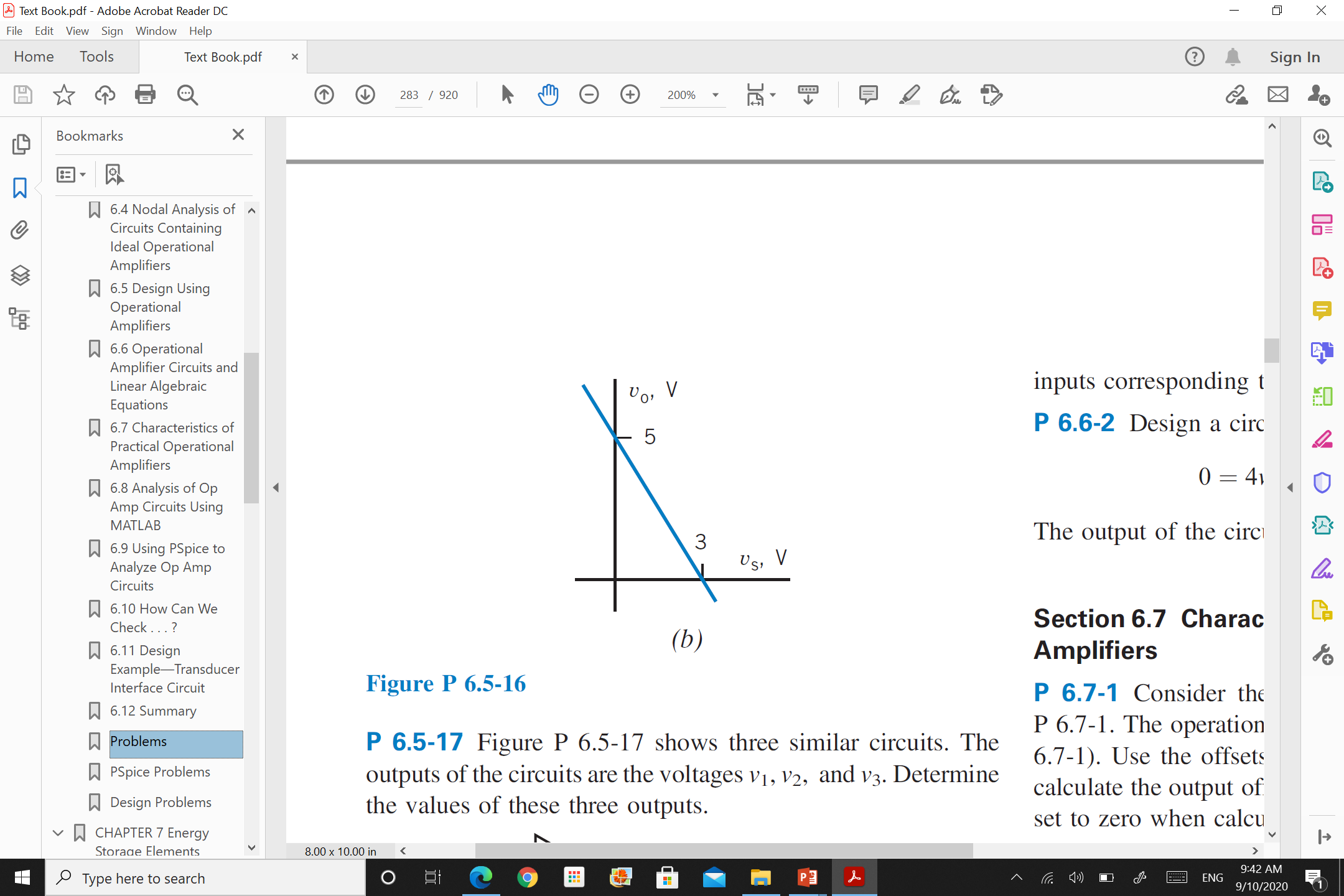 3
Op Amp example (3):
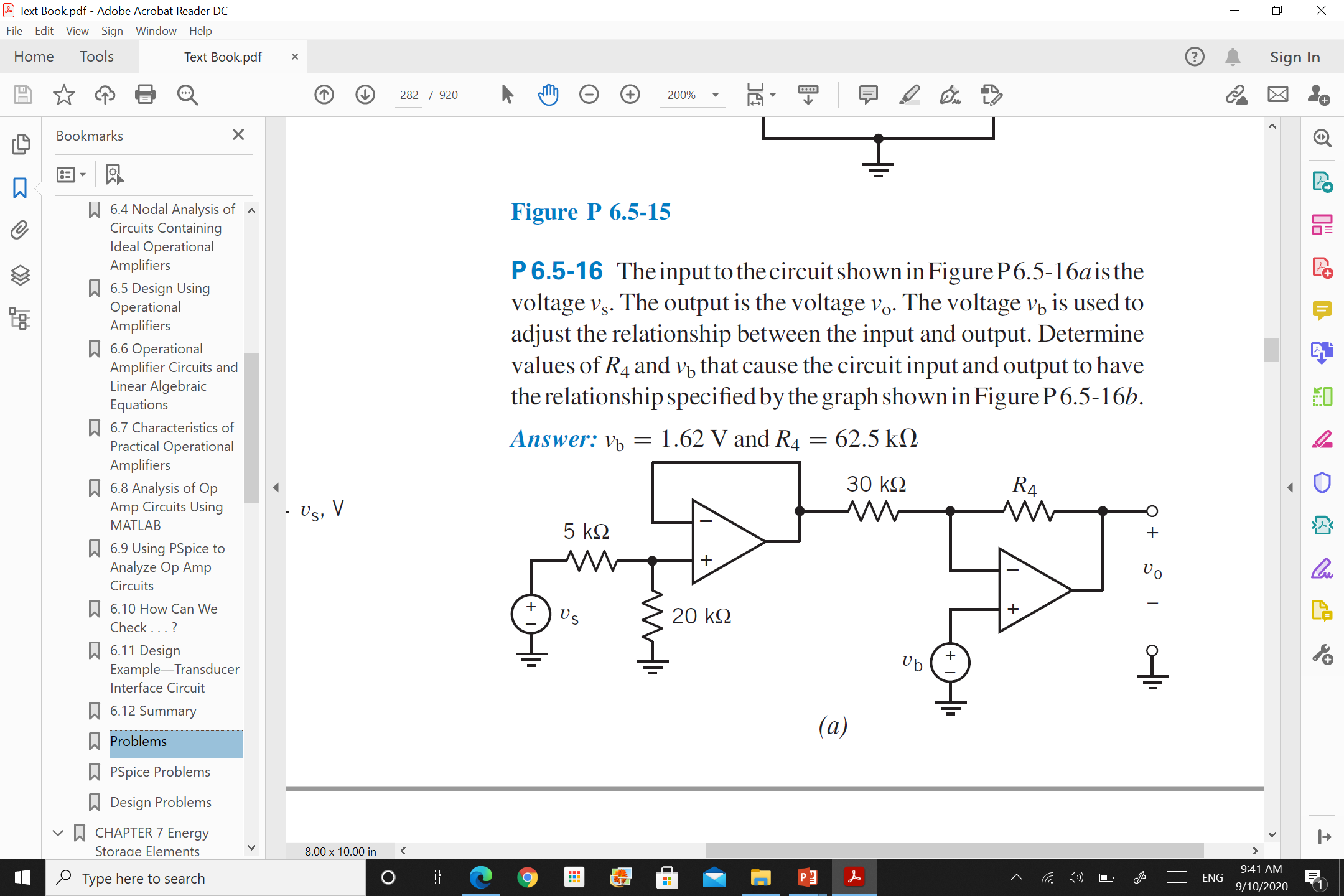 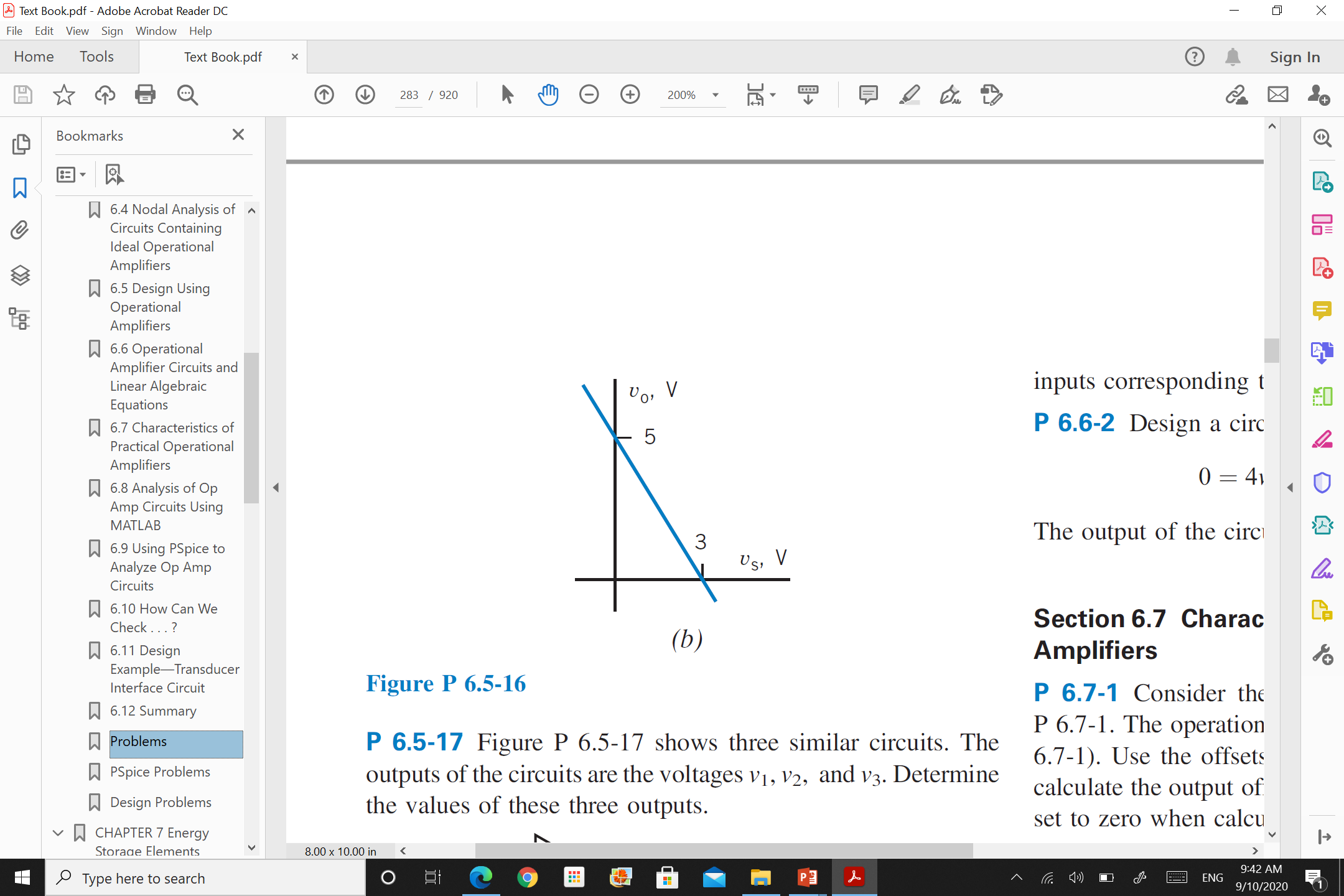 3
Op Amp example (3):
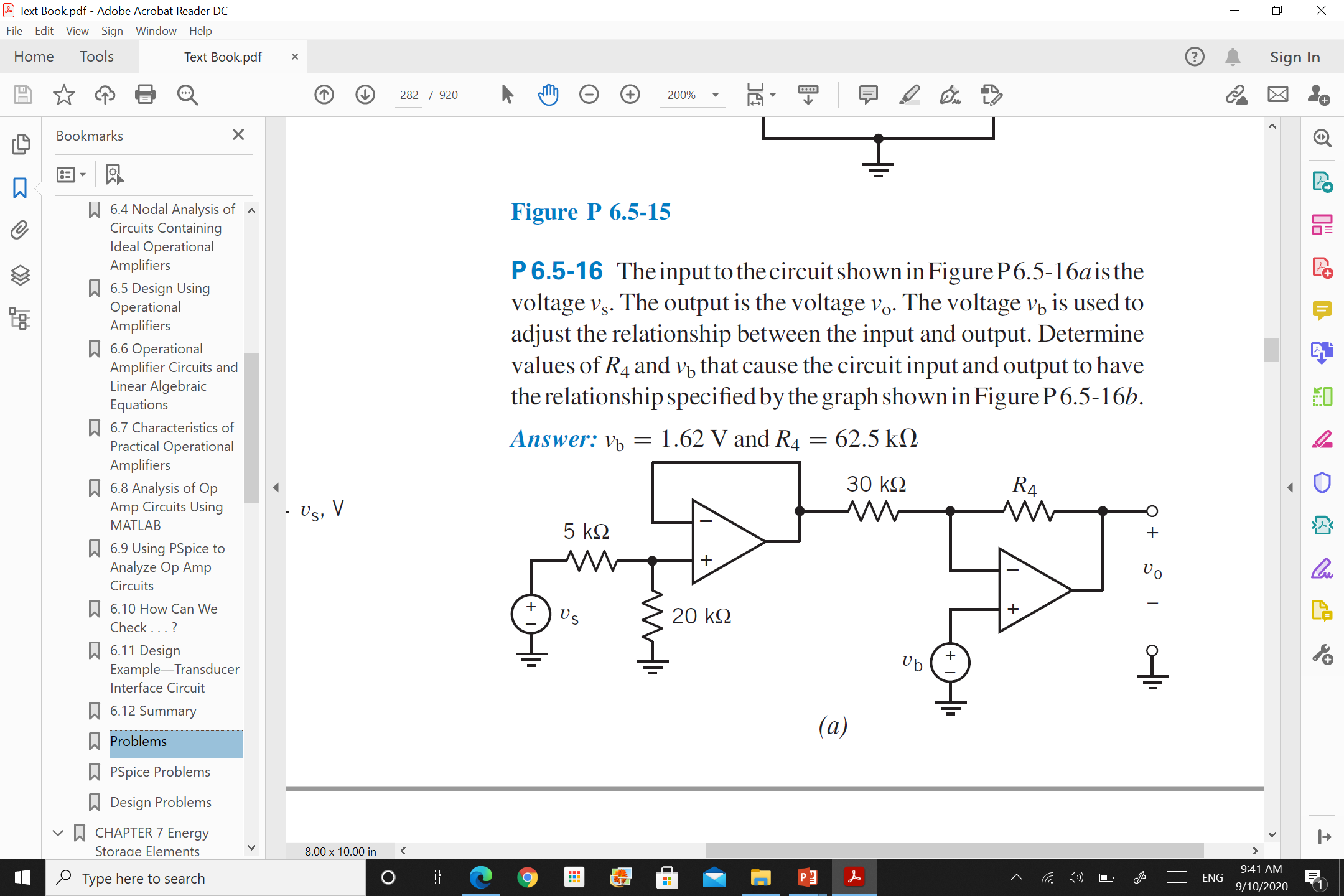 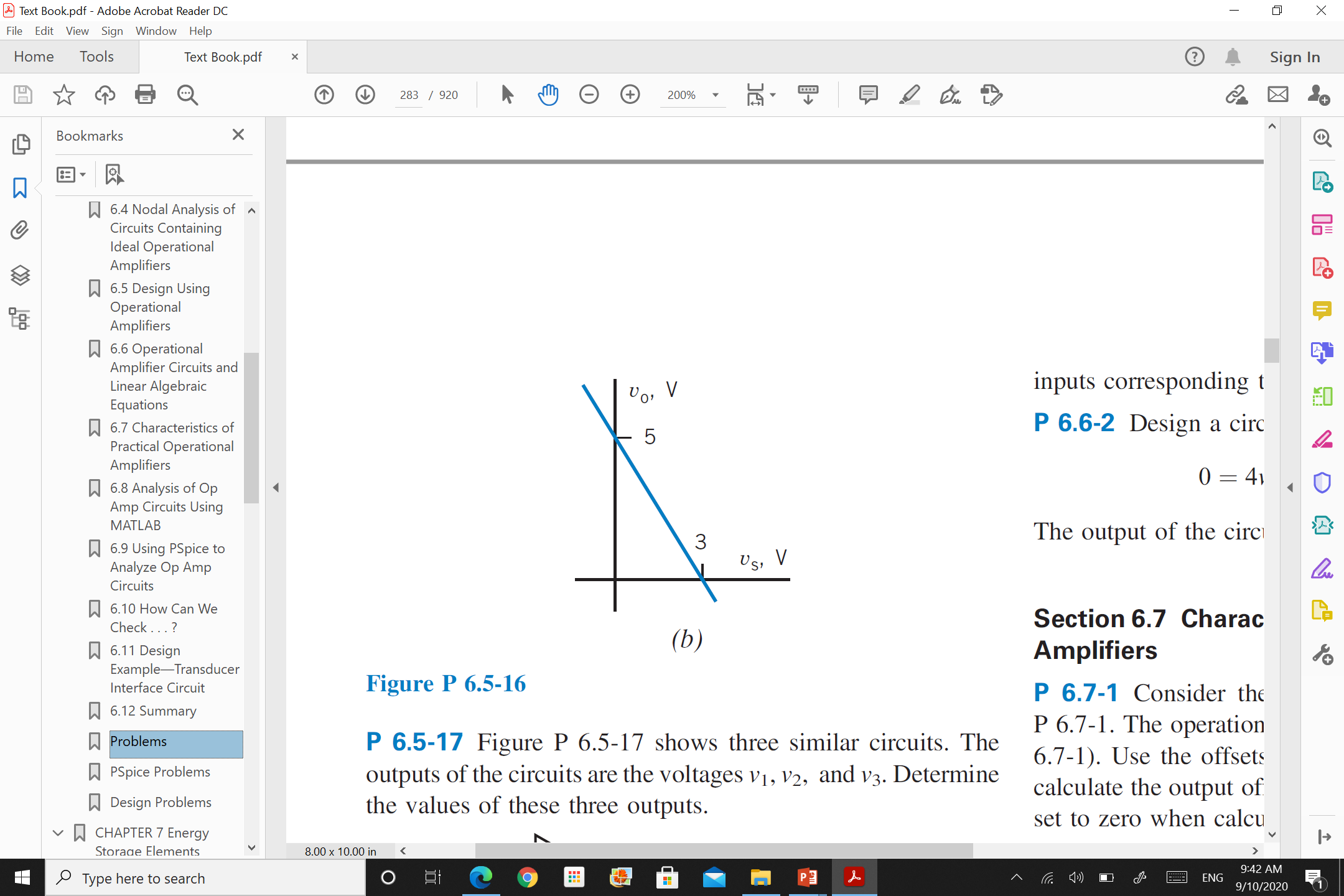 3
Op Amp example (3):
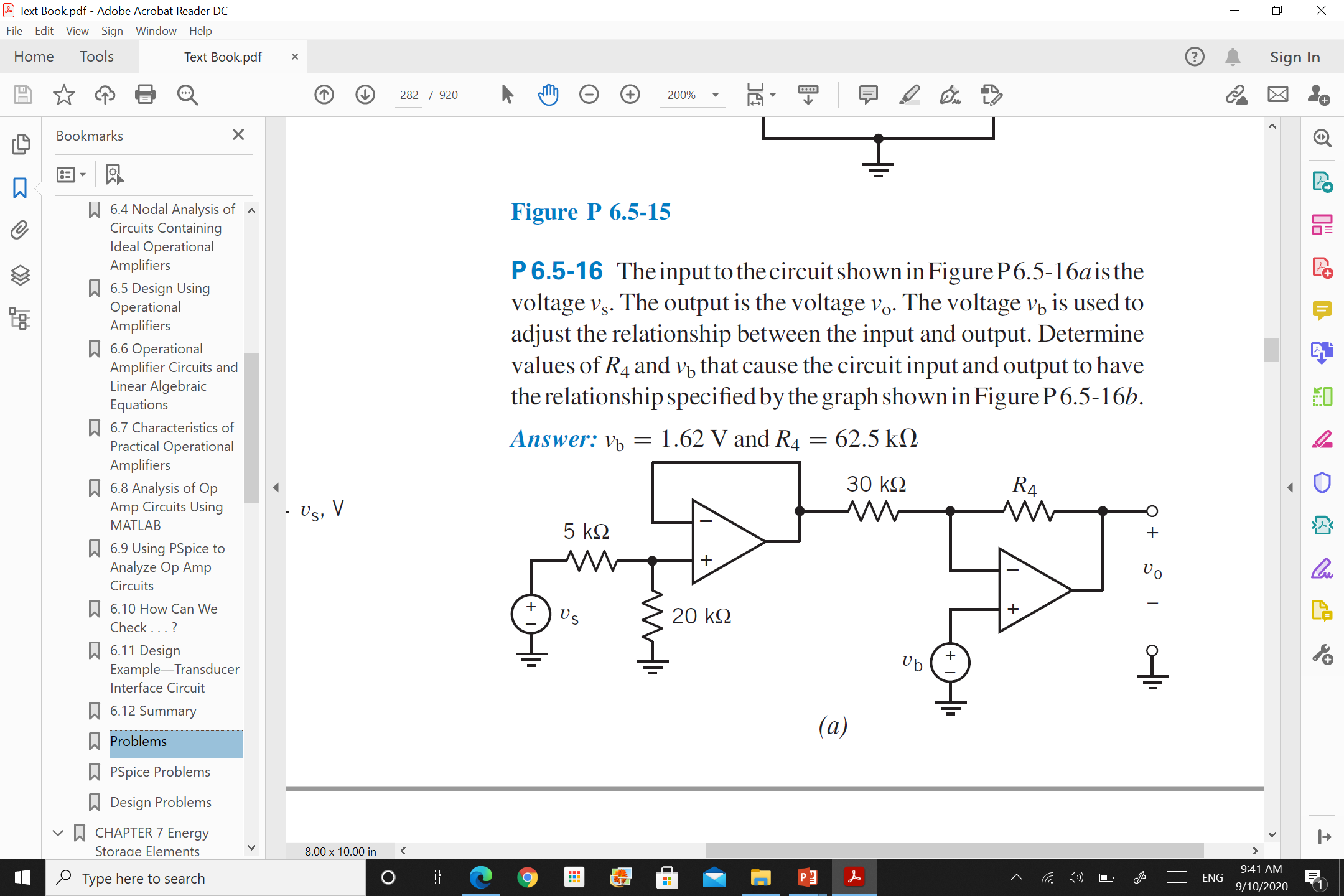 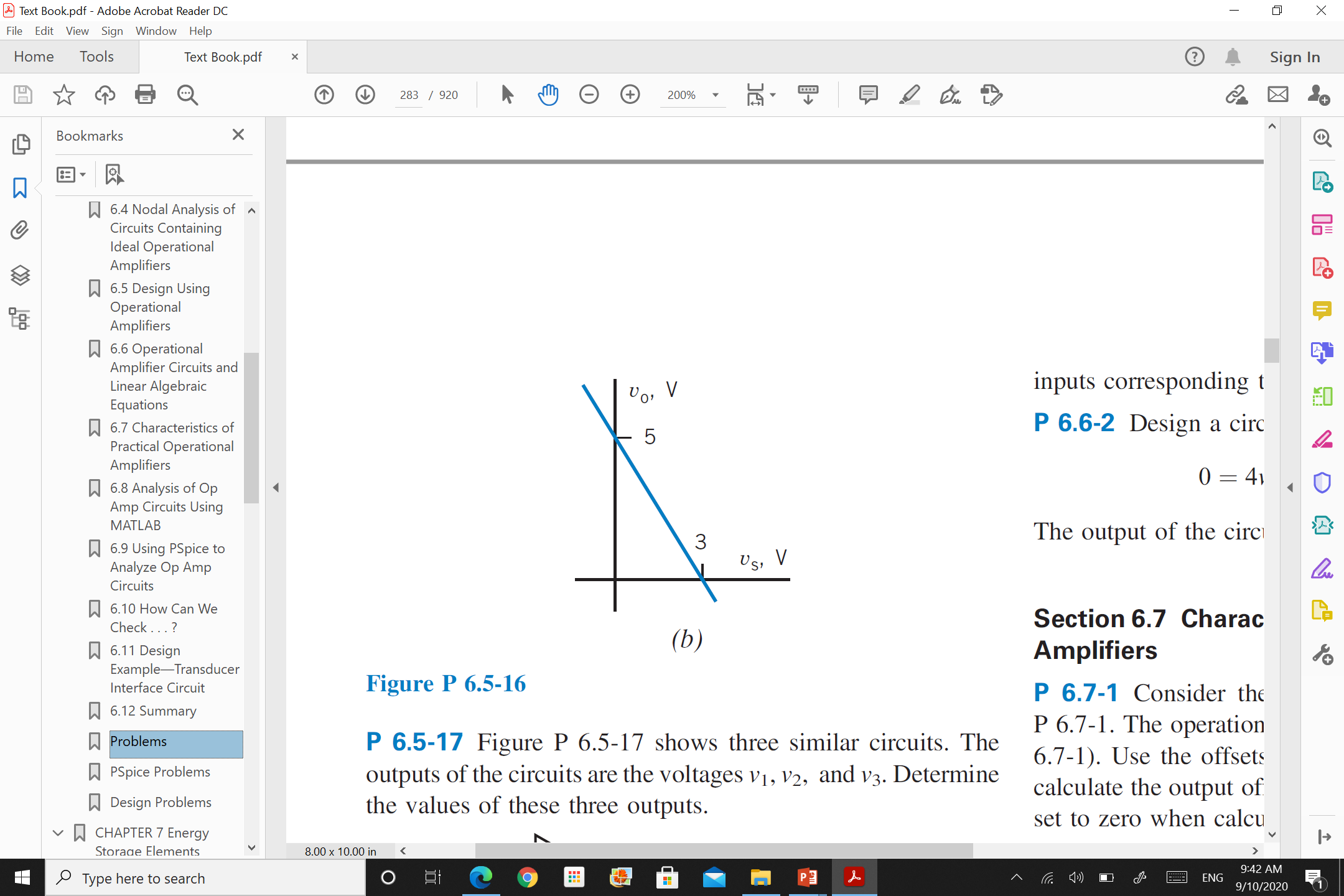 3
Op Amp example (4):
For the following circuit, find the output voltage and current.
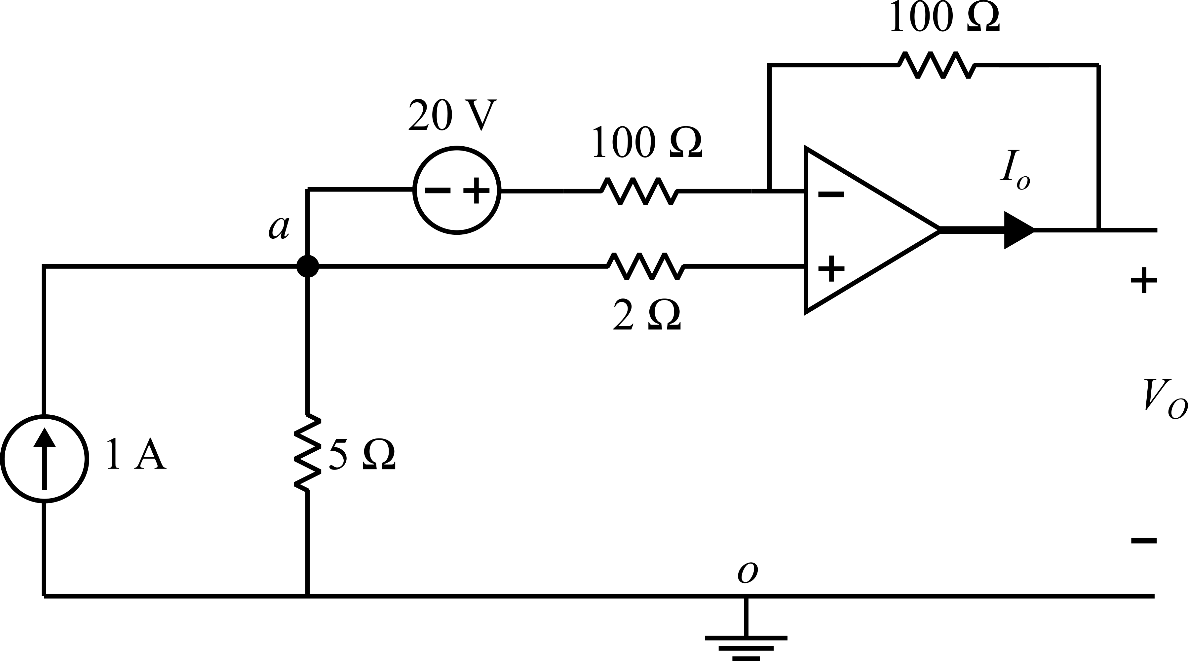 4
Op Amp example (4):
For the following circuit, find the output voltage and current.
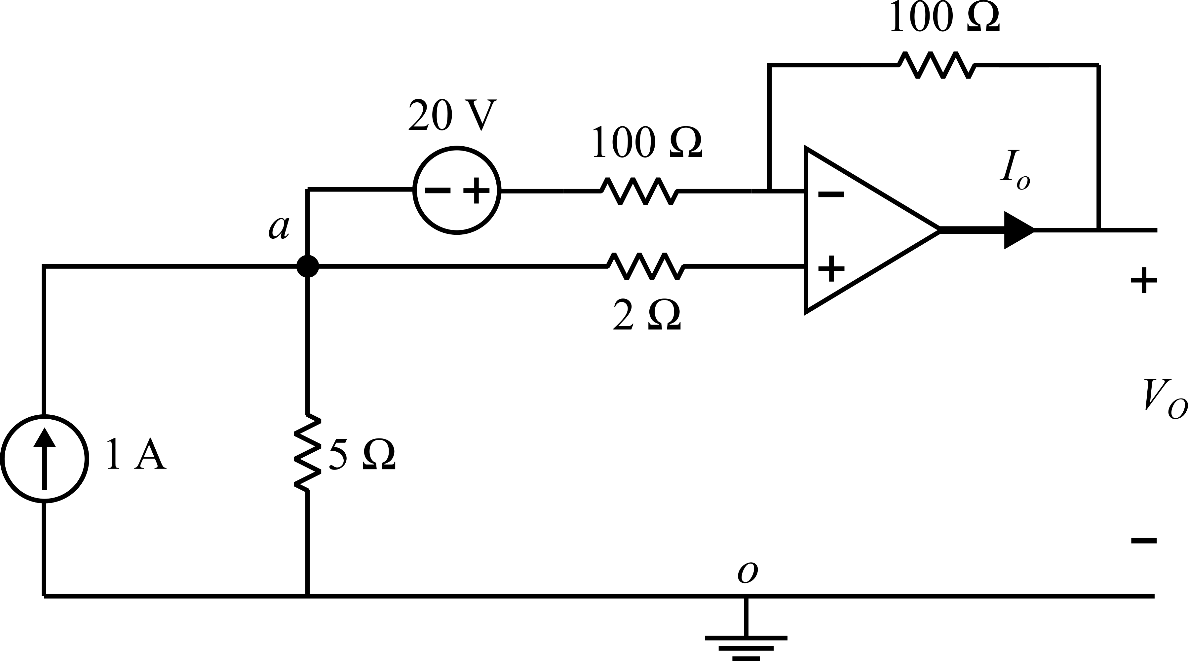 4
Op Amp example (4):
For the following circuit, find the output voltage and current.
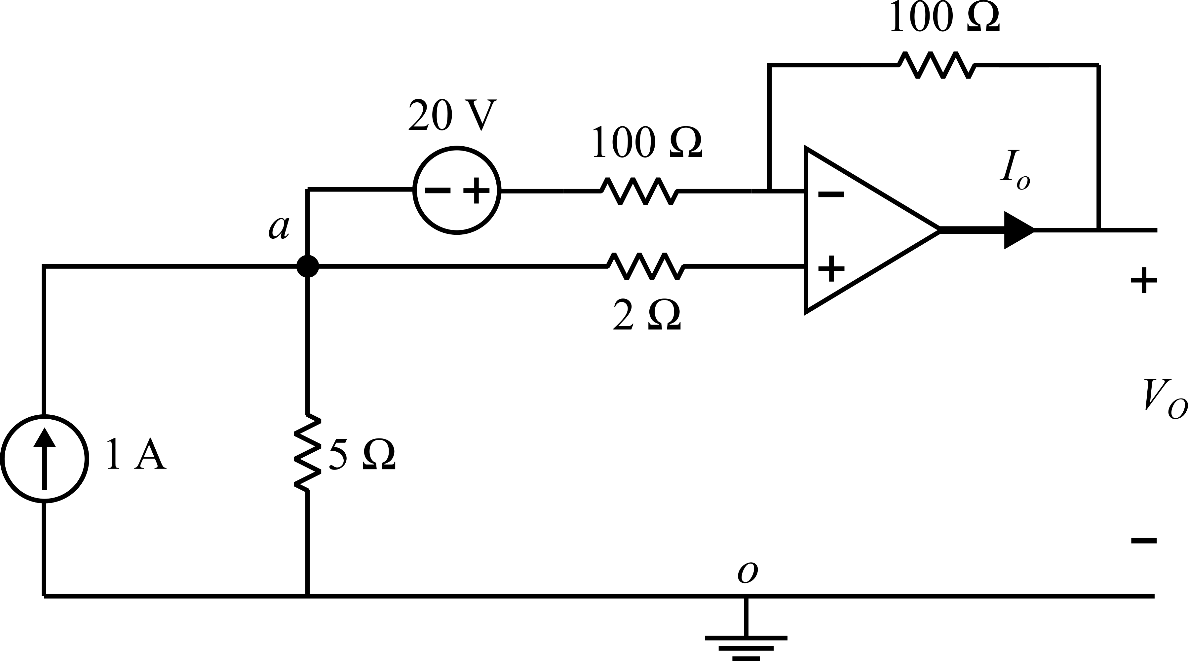 4
Op Amp example (4):
For the following circuit, find the output voltage and current.
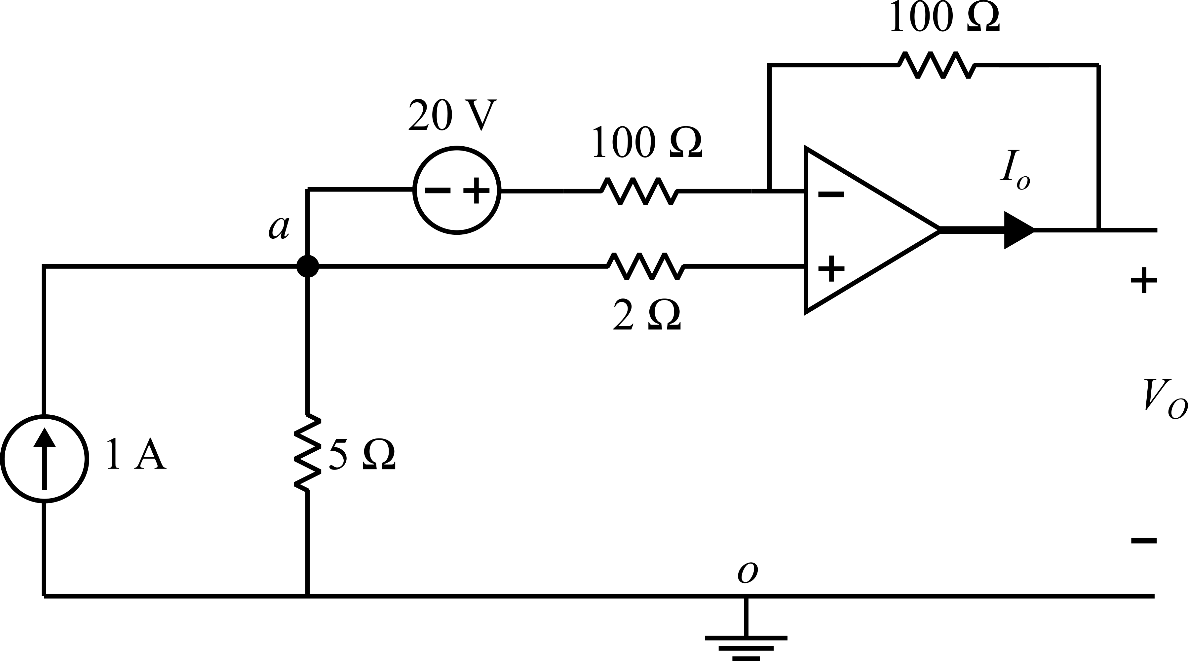 4